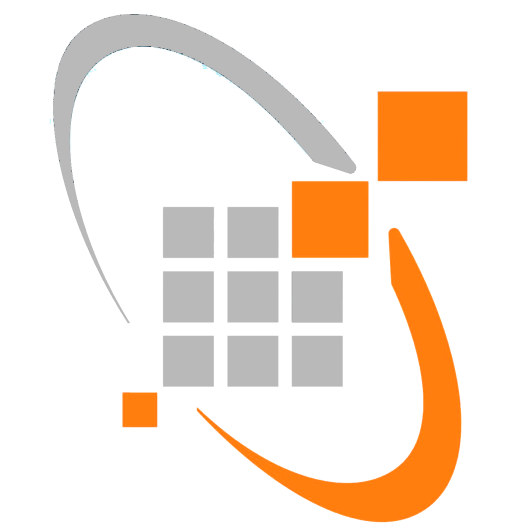 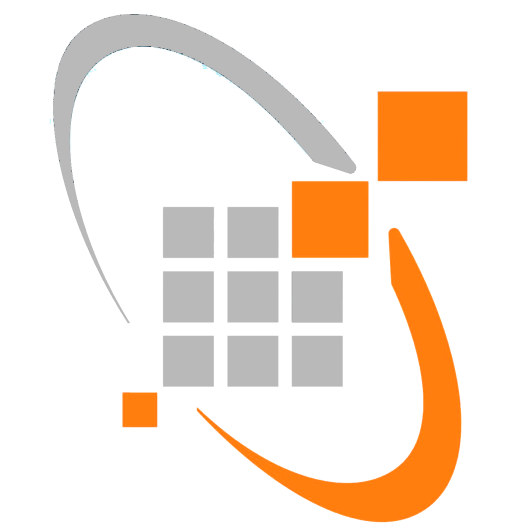 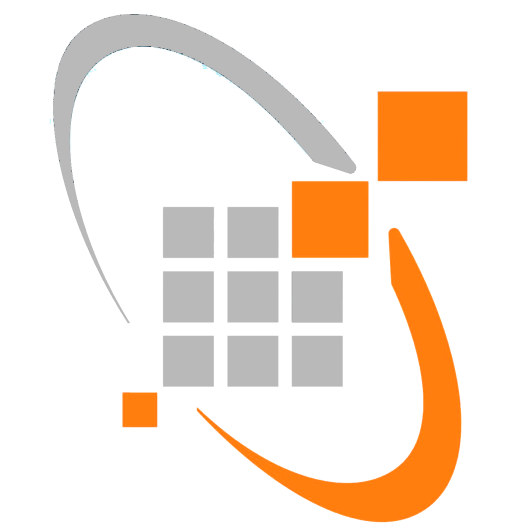 Государственное учреждение Ярославской области
Центр оценки и контроля качества образования
Результаты ГИА2021 год
Горшков В.Ю., ГУ ЯО ЦО иККО
Динамика по предметам
Динамика сумм по предметам
Динамика по предметам
Динамика сумм по предметам
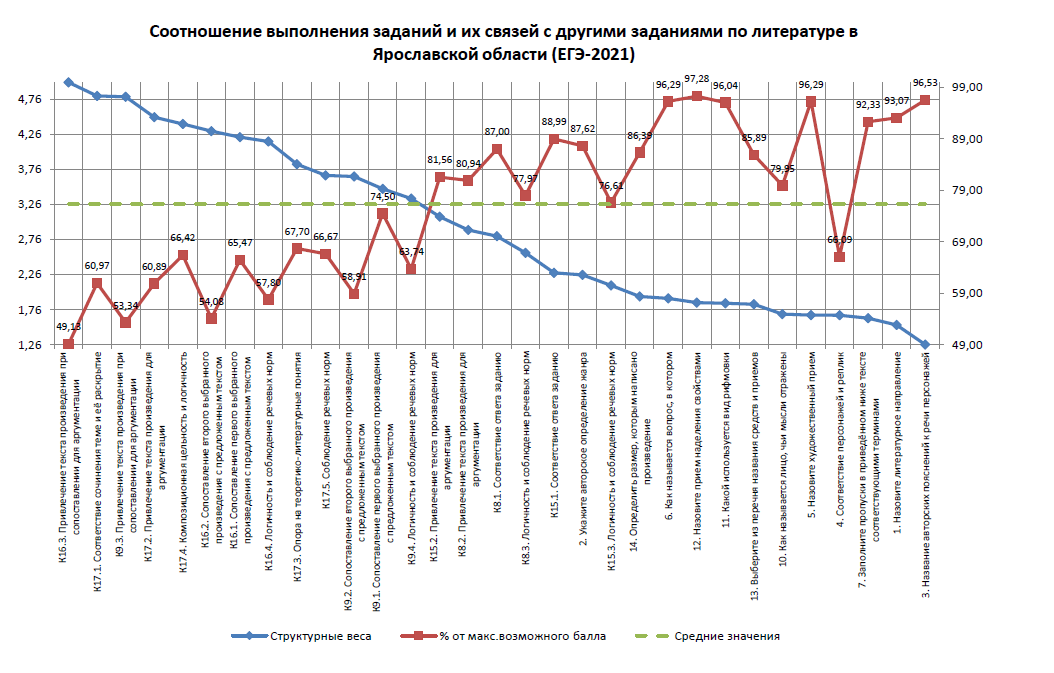 Метапредметные единицы содержания и умения
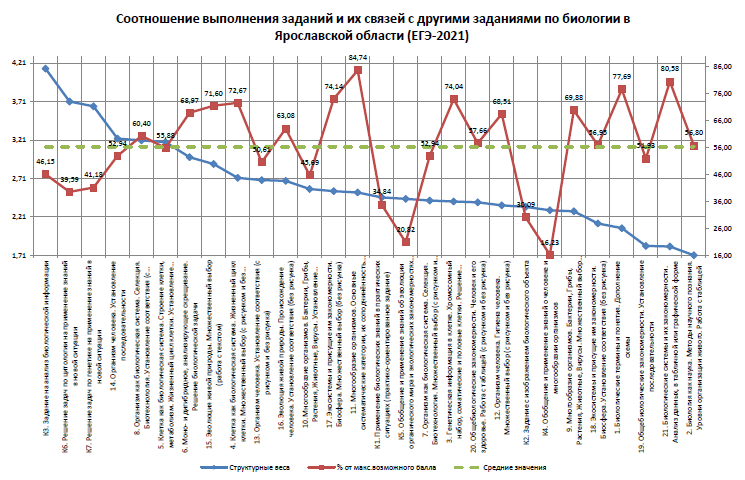